Acoustics for Nb3Sn Composite R&D
15 May 2020
Steven Krave
US Magnet Development Program
Fermi National Accelerator Laboratory
Why Short Beam Shear Testing
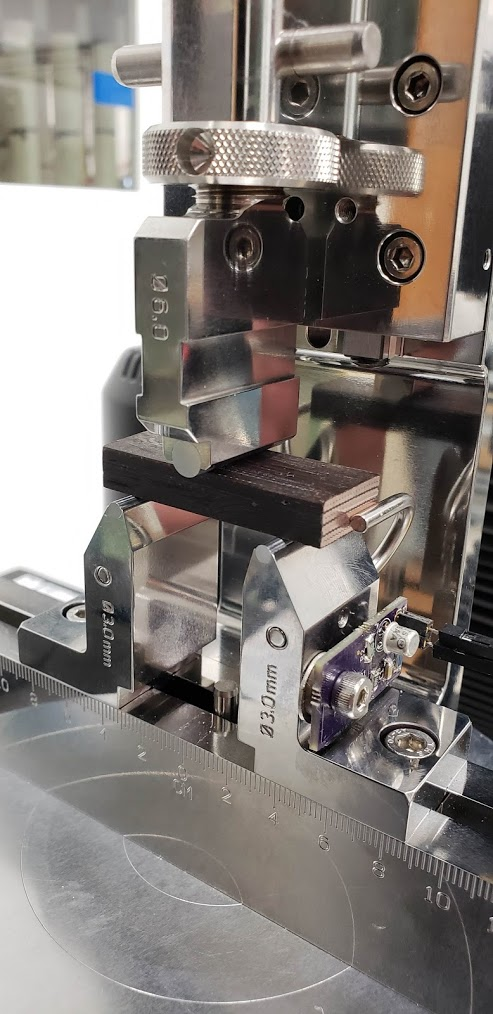 An appropriate test to quantify any changes in mechanical performance
Compressive behavior is dominated by cable properties
Tensile  just wont work
Shear
Binder is likely to affect interface behavior, therefore shear properties
Generally shear samples are complicated geometry that can not be realized with cable
Short Beam strength uses a symmetric beam with a span to thickness ration of ~4.
This is do-able
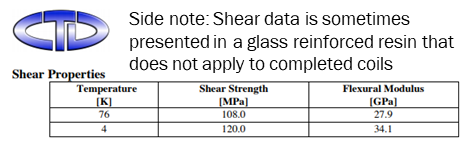 2
Sample Preparation
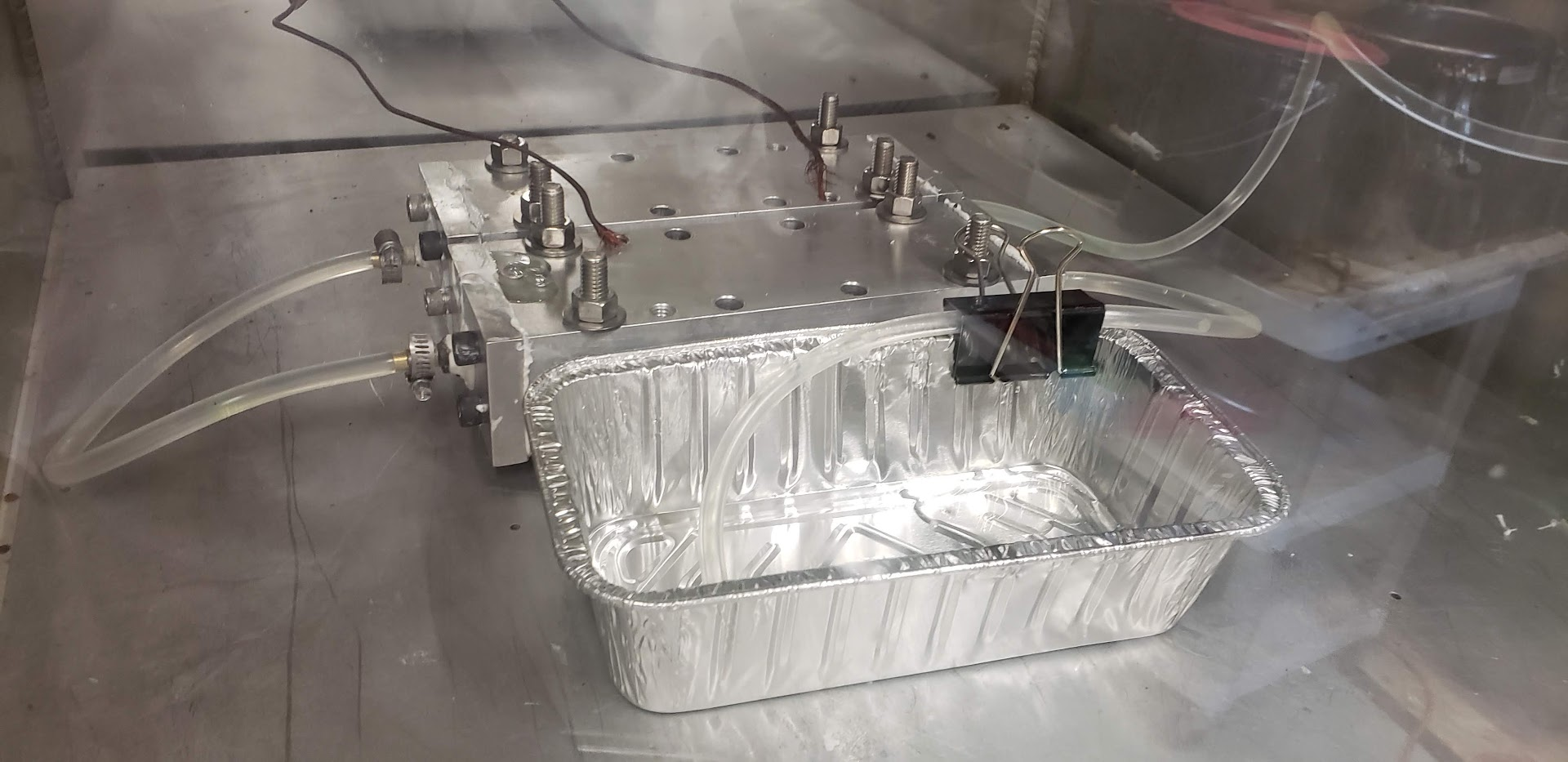 Samples were:
Cut and Fused
Insulated (by leftover sleeve removed previously)
Cured to nominal size
Reacted
Impregnated
Sectioned
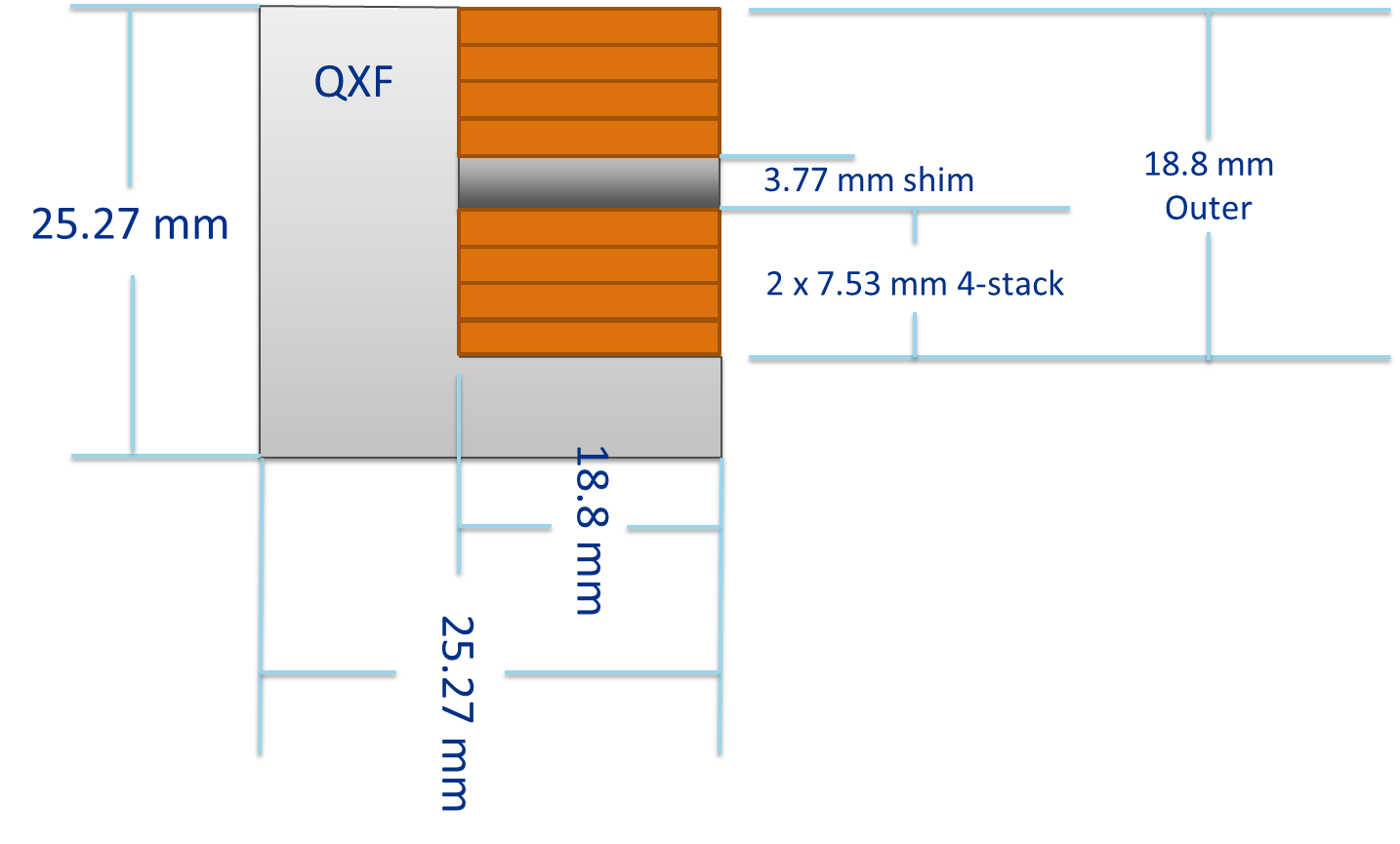 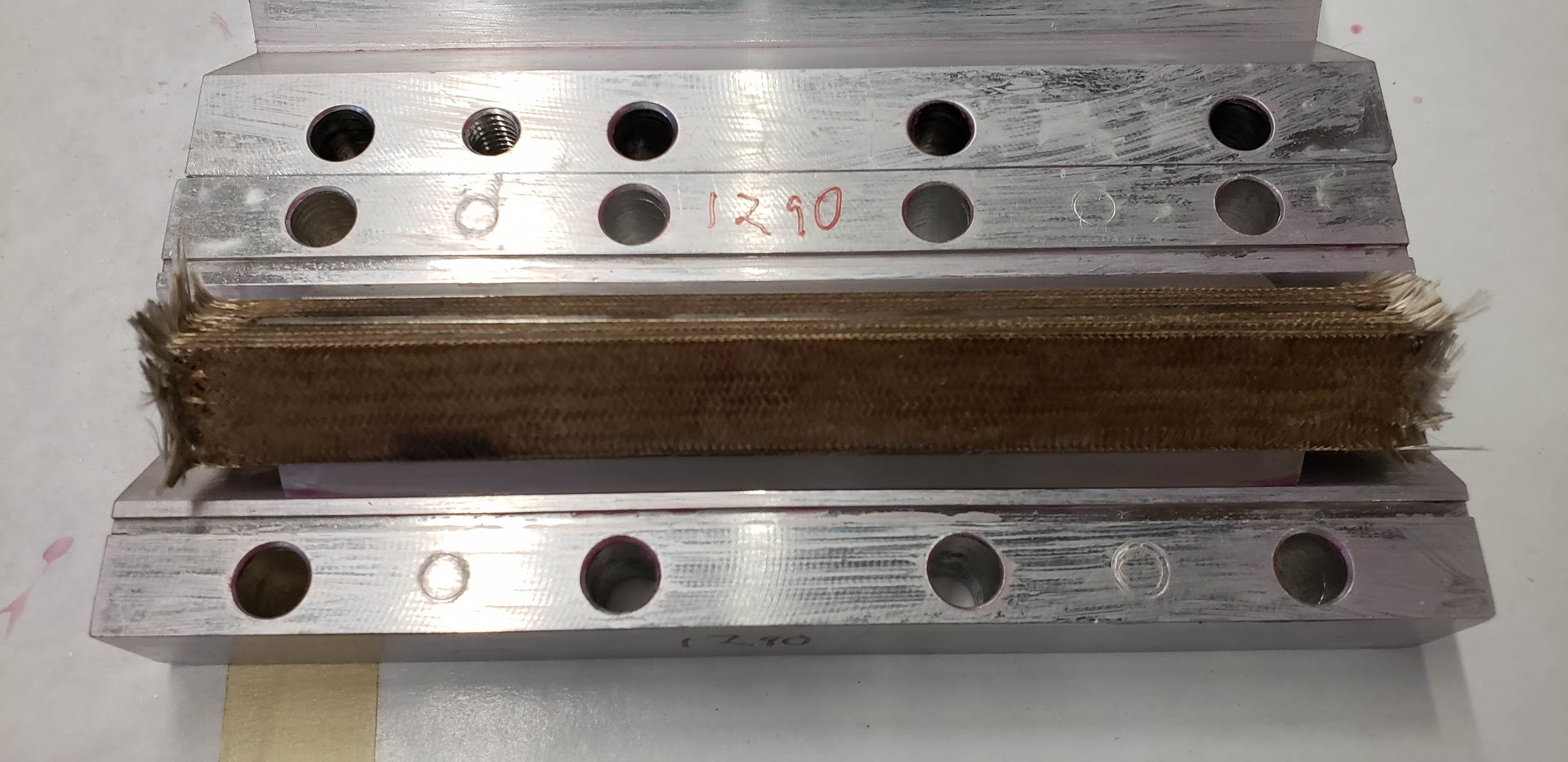 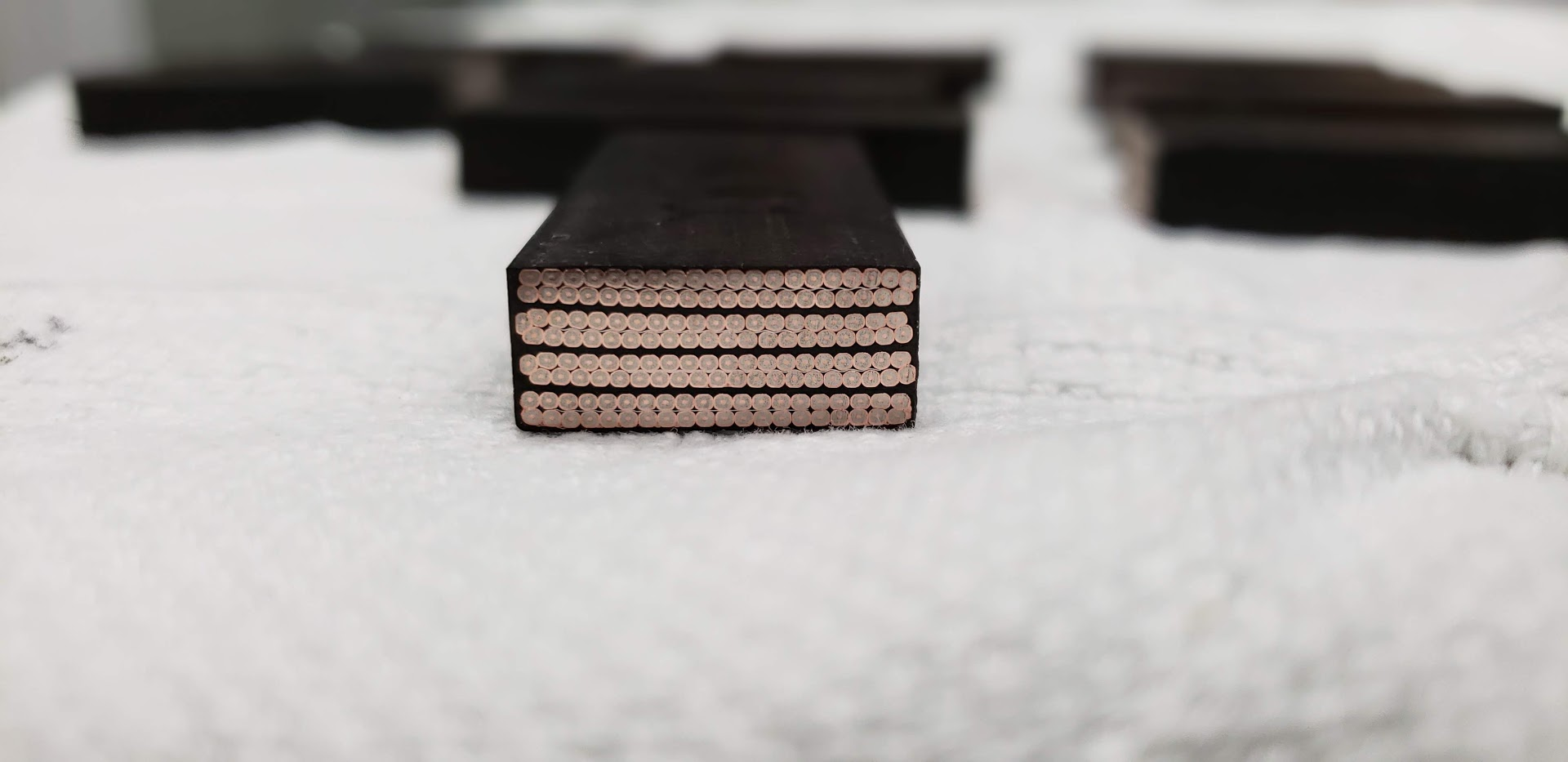 3
Test Data
Samples all behaved in a similar fashion.
Minimum of ~7 Mpa short beam stress
Audible cracking present during testing
4
Energy.
During testing, a force is applied over a displacement.
Work is done
In the elastic regime, this energy is stored as strain energy and is recoverable.
In the plastic regime work is done to deform the sample.
A small(negligible?) amount is stored in structure defects
A majority is dissipated as heat
Cable stacks do not behave in an ideal plastic fashion.
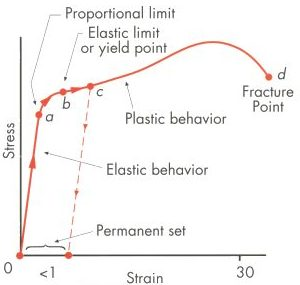 5
Interface Failure During Testing
Cable stacks fail gradually in reasonably large fast changes in energy
These changes have measurable magnitude over adjacent data points
This can be calculated by assuming a plastic like behavior with constant modulus, leading to an offset value of initial location
∝ Energy Release
6
What is the scale of energy release?
dN of ~250N
K=12.5MN/m
7
How about more events?
Several events between 1 and 10 mJ
Acoustic data from earlier shows that many of the events that span
The sample below shows at least 13 events above 2mJ
This is mostly failure along a single interface 48mm long
8
And the Acoustic Data
Should be able to correlate acoustic emissions with the above changes in load.
Might be able to characterize energy levels of acoustic events through
Other magical signal processing? Working to Meet MDP goal of fingerprinting quench Mechanisms
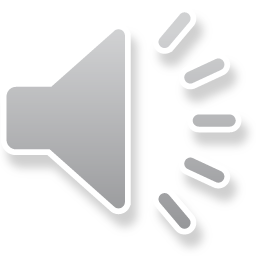 9
Event Comparison
Acoustic Amplitude Histogram for 1st ~90 seconds
Load Energy Histogram Same Sample
Acoustic signals and load events  line up and amplitudes  are correlated. The histograms above roughly illustrate this feature
10
22 July 2019
S. Krave | Investigation of Thermoplastic Matrix Materials for Nb3Sn Superconducting Coils
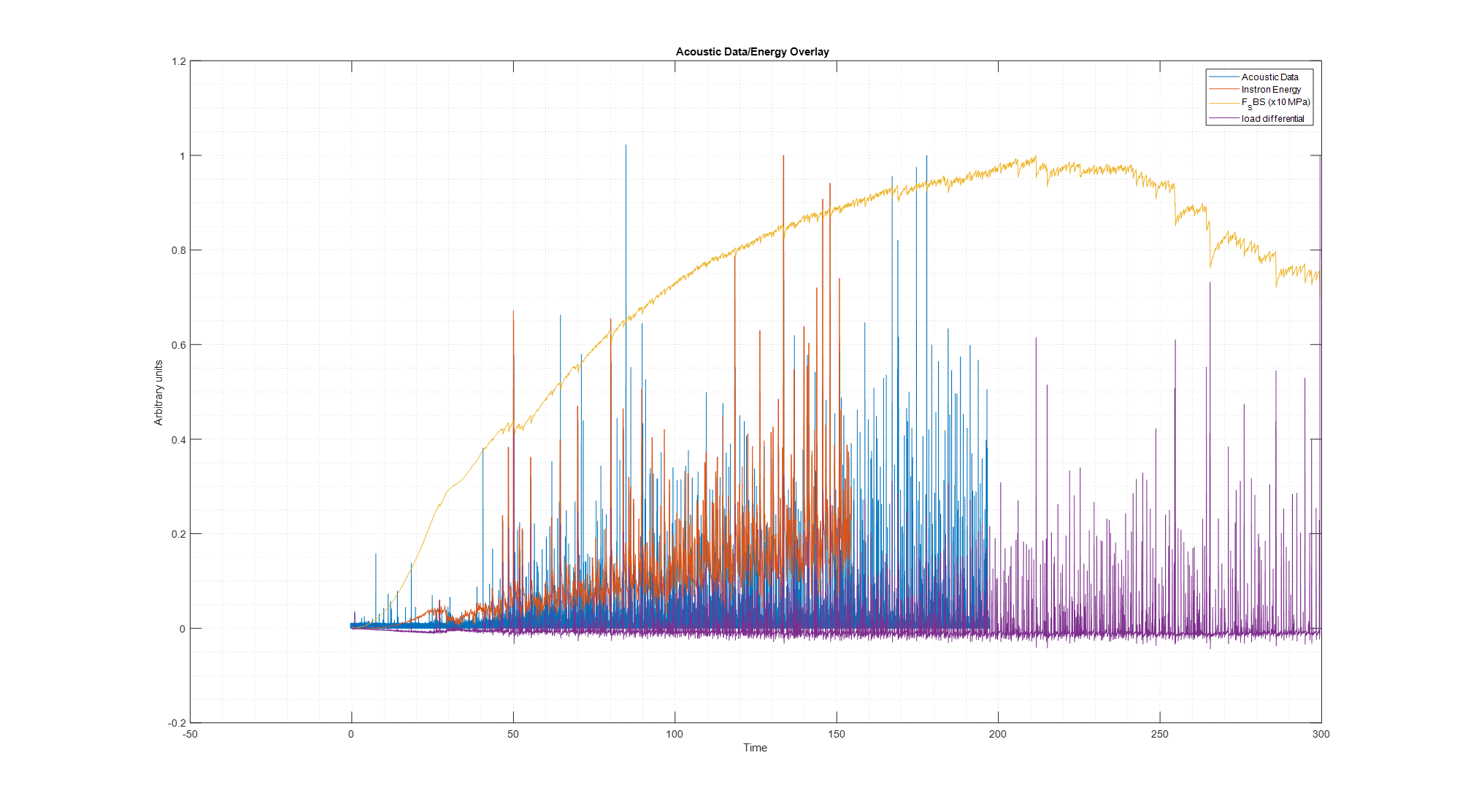 We can look at timing of acoustic events and see correlation with load change events on the instron
Louder events are generally higher energy events
Most events are rather small
Correlation of microfracture events with acoustic data and energy scale (noisy resin shown)
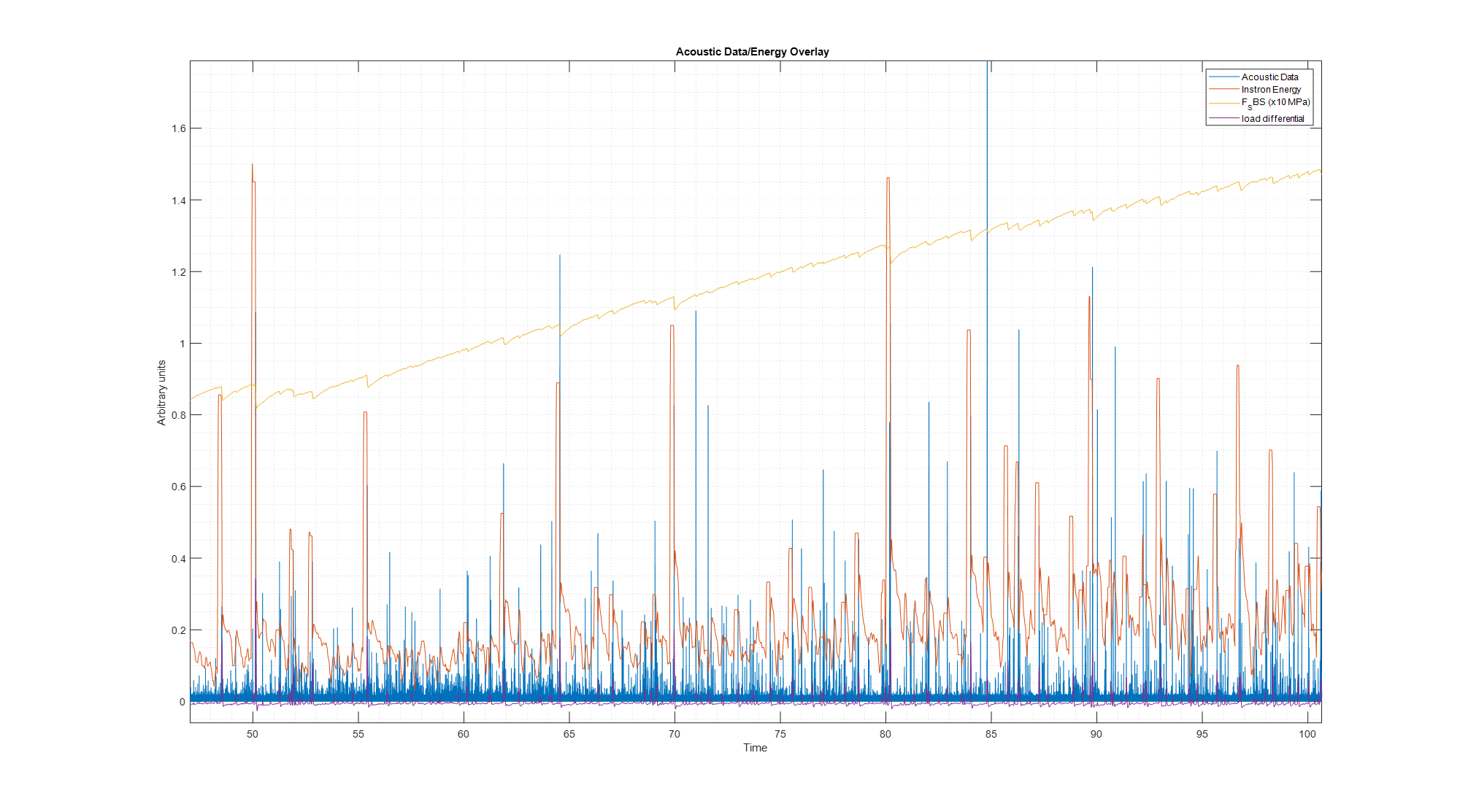 11
Progression of event amplitude through loading
Most resins seem to show random event amplitude after onset of cracking
So we are likely subject to the energy histogram above
Perhaps no precursor to event with sufficient energy to quench magnet
Other loading conditions may vary
Event rate increases as load curve flattens
Makes sense from energy conservation interpretation.
Leads to appearance of increasing amplitude 
From Fracture toughness, the cracking behavior is a function of strain energy, fracture toughness, initiating factors, crack initiators etc
Linear magnet behavior will lead to passing through all strain energy states at any rate that is “slow”
Where dynamic effects are negligible
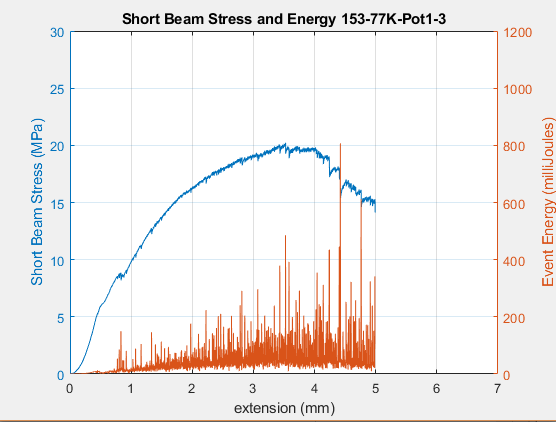 12
FFT of SBS sample at 200 kS/s
200 kS/s catches some properties of the system but there is still headroom for more data at higher frequencies
Several main components
How much is characteristic to the system and how much to  the failure mode
Largest  peak at 22khz
Still bandwidth for something…
13
FFT of similar signal at 125 MS/S
Much better
	Peaks at 7.8 kHz and 20 kHz
Likely resonance of  instron and beam
Beam resonance would be in ballpark of ~20kHz

There is not too much going on past 100 khz, but the extra headroom is nice
This is based on Maxim’s 1st generation sensor and has somewhat limited bandwidth
14
Example event (typical)
'D:\SBS Tests of resins\Load and Acoustic\153-77K-Pot1-3.mat'
plot(Volts(4.521e7:4.523e7))
15
More Plots…
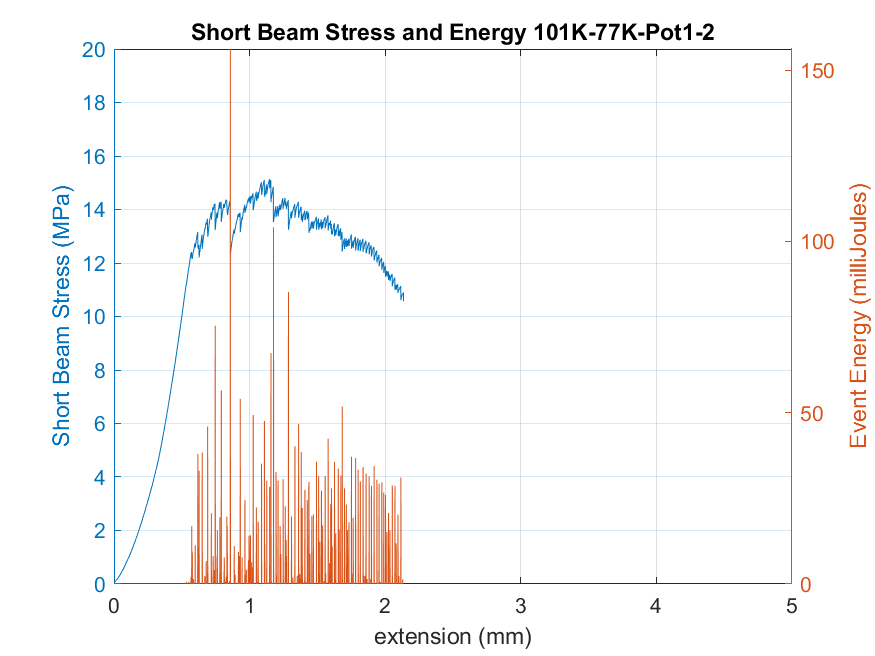 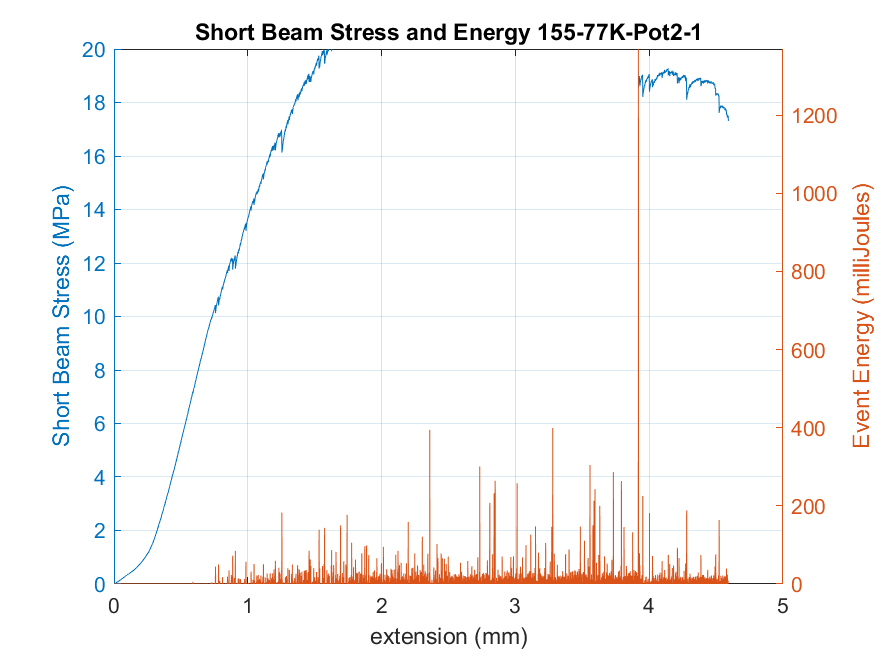 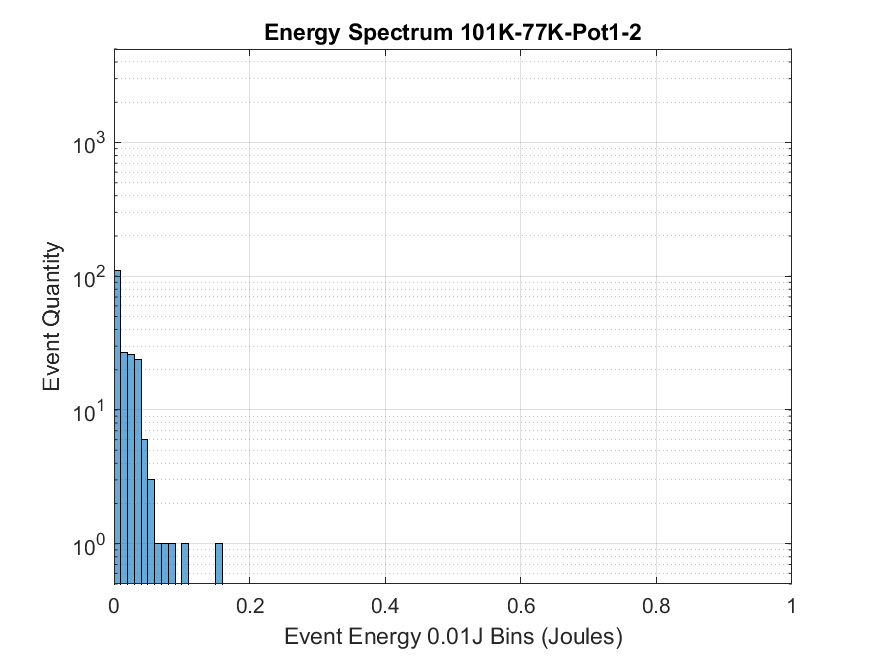 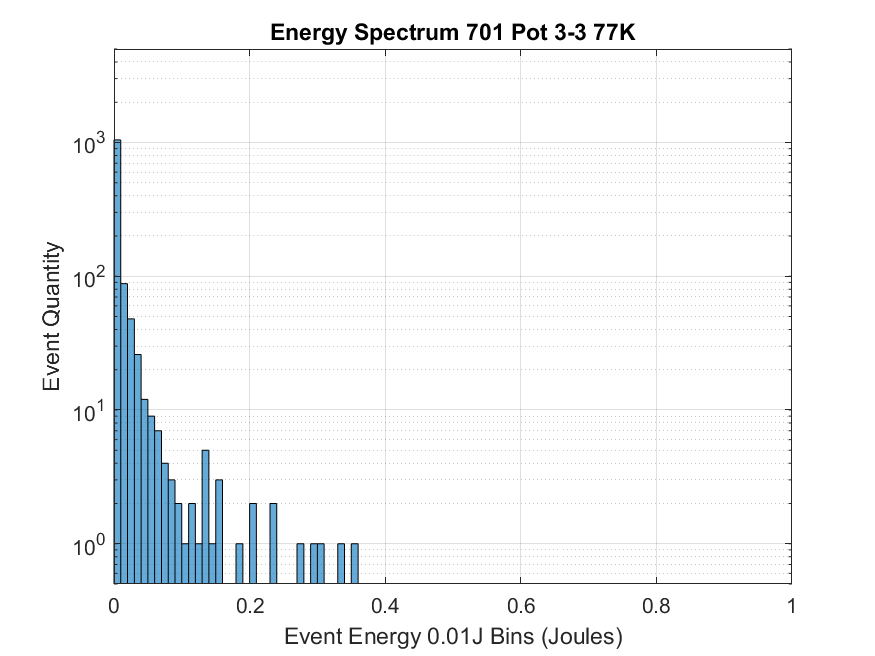 16
CTD-701X: Something promising
I broke this part
We can compare resins by how quiet they are. 
This resin is exceptionally quiet and still reaches high shear stresses ~2-3X 101K
We can see good behavior in the load data, and the matching acoustic data
Or you can just listen
I have 101k below, but I need to configure the file handling of the 701.
Many fewer events than other resins
Except some small ones during initial loading

Working on re-plotting as samples tested out of expected range
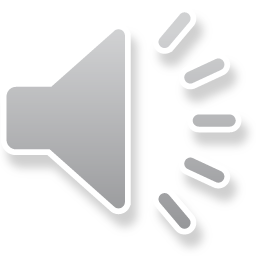 17
31 July 2019
S. Krave | Investigation of Thermoplastic Matrix Materials for Nb3Sn Superconducting Coils MDP Edition
Continuing work on Ten stacks and subscale samples with acoustic sensors
The end goal of the acoustic instrumentation is to build collect a sizable dataset of acoustic data for specific loading modes 
Different tests can be tailored to produce different failure modes
Short beam test causes shear failure
We can investigate specific interfaces
Cable to cable
Metal to insulation to metal
Composite interlaminar
Compression test leads to compression failure
Epoxy cracking in compression
Barreling
Plastic deformation and degradation of superconductor
Side note: you can hear cracking during bending of an individual strand of reacted conductor as filaments are fracturing or stick-slipping inside the copper matrix as you approach 1% bending strain
Utilizing high resolution loading data in controlled conditions can allow correlation to forces and stresses required in different failure modes
More samples are being fabricated for more measurements
18
Backup
19
Improving Aquisition
Original Sample data 12 Mpts, 8 bit 200 khz by basic DSO
New DAQ hardware on hand, some data available, but not yet examined
	12 bit, 80MS/s 256Mpt buffer
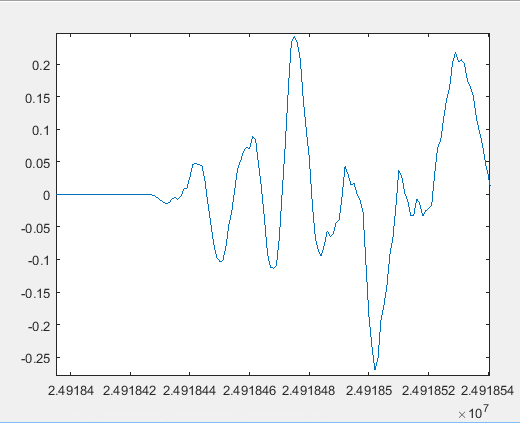 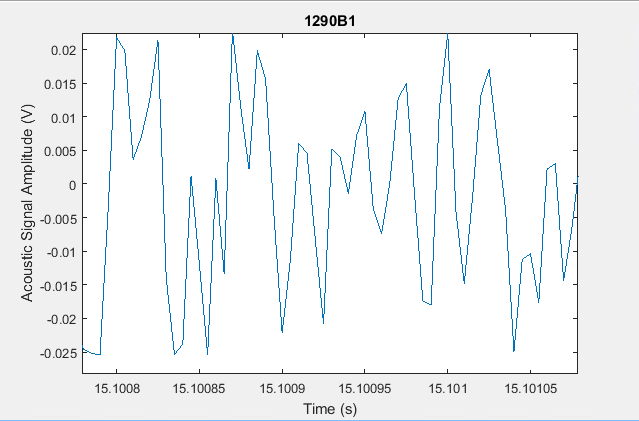 200 kHz is probably not enough…
But 20 MHz is sufficiently overkill
20
Look, they do line up!
Acoustic events do line up with energy change events
Manually aligned to 1 event between datasets as the Instron does not provide a sync signal
All other events followed
Events have substantial acoustic power
Most easily seen force events saturate the acoustic DAQ
Small events in the noise of the force signal still have substantial acoustic signals
Huge dynamic range!
Note example shown has substantial noise, noise floor reduced by 10 dB with better shielding on cable (Aluminum foil)

Intuitively, noise is the result of an energy release.
Load
Acoustic Amplitude
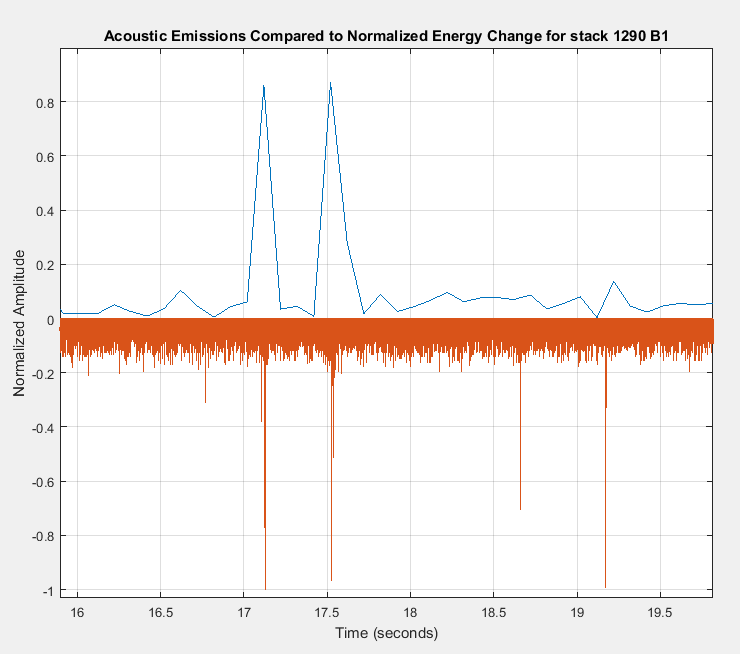 21
Short Beam Strength per ASTM D2344
QXF Cable with replaced braided on 933 sized S-glass insulation after curing and reaction in argon at room temperature.
22
Comparison between S and E-glass
E-glass has a lower softening temperature than S glass and appears to be degraded further during the reaction process. A comparison between 0.003” E and S-glass tape is in progress with Shear and compressive tests

Tests are ongoing
High sample rate acoustic data is being recorded
Higher load data rate will be used for future tests (100 Hz - 1kHz)
23
Slightly related content: High Speed Strain data for acousticish data
Since sound is just a pressure wave, we can measure it with sensitive instruments that measure pressure or compression (strain).
Strain gages are measure  strain in 1 direction so they can be used in some interesting ways if desired.
Be certain that the length of the measurement element is substantially shorter than the wavelength of interest
Speed of sound in steel is ~5800m/s at room temperature
At 20 khz in steel, λ≈290 mm
Our 1/4” strain gages should be reasonable even 200khz should be detectable
Our strain gage system only goes to 19 kHz so lets see
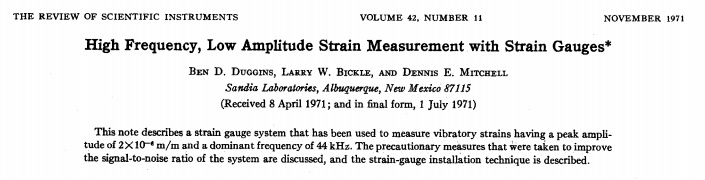 24
MQXF preparing for skin welding.
Note the aluminum foil octopus
Since it was on the bench we decided to give it a shot and see if we could see anything in the acoustic regime
25
We hit it with a hammer (not Stoyans hammer though)
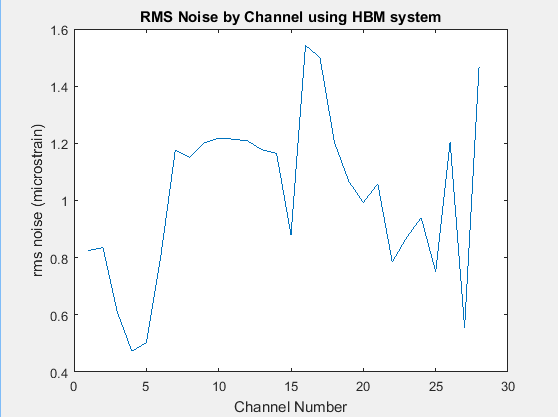 26
Time shift between wave arrivals is clearly visible, and resolvable at 20 kHz, indicated difference from measured gages of ~900mm

Some gages are substantially  less sensitive
Polarity
Distance
Separation

We may (probably) have additional bandwidth limitations from the DAQ hardware

Conclusions on this topic
I’m not really sure, but we can see things.
We may not be able to see things during a quench, but maybe we can it shouldn’t be hard to take this data and  see if it is detectable magnitude
27
General Conclusions
Ten Stack and other subscale testing for general material property measurements can be leveraged to gather additional data
This data can be used to train neural networks to better characterize quench and other  events
Acoustic and mechanical behavior can indicate performance of a cable composite system aside from providing input for magnet modeling
High frequency strain data might be able to be used for better understanding of magnet performance.
Not sure how much value is here, but we could take a peek
28